Implement IT Asset Management
Create a proactive program that can respond to the dynamic nature of ITAM.
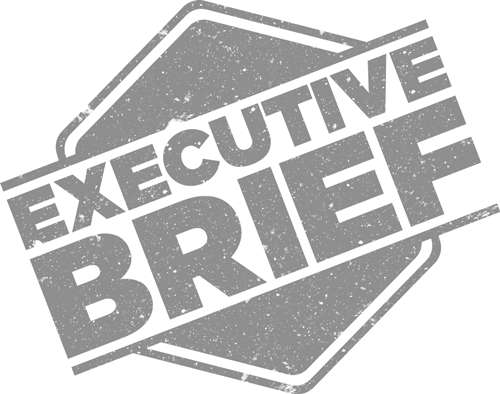 ANALYST PERSPECTIVE
IT asset data impacts the entire organization. It’s time to harness that potential.
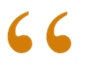 Asset management is like exercise: everyone is aware of the benefits, but many struggle to get started because the process seems daunting. Others fail to recognize the integrative potential that asset management offers once an effective program has been implemented. 
A proper asset management program will allow your organization to cut spending, eliminate wasteful hardware and software, and improve your organizational security. More data will lead to better business decisions made across the organization. 
As your program matures and your data gathering and utility improves, other areas of your organization will experience similar improvements. The true value of asset management comes from the rising tide of improved IT services built upon the foundation of a proactive asset management program.
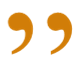 Sandi Conrad, 
Senior Research Director, Infrastructure Practice Info-Tech Research Group
Who benefits from this research and how?
CIOs and CFOs who want to reduce hardware and software lifecycle costs.
IT directors who want to mitigate the risks inherent in licensing audits.
Information security officers who need to mitigate the risk of sensitive data loss due to insecure assets.
Asset managers and service desk managers tasked with developing an asset management program who do not know where to start.
Draw on Info-Tech’s diagnostics to establish baseline project metrics.
Develop an IT asset management standard operating procedure that documents:
Process roles and responsibilities.
Data classification scheme.
Procurement standards, processes, and workflows for software and hardware.
Hardware and software deployment policies, processes, and workflows.
Processes and workflows for IT asset security and disposal.
Draft a list of technical requirements for an ITAM solution to help generate a shortlist.
Develop an asset management implementation roadmap.
Draft a communication plan for the initiative.
Executive summary
ITAM is a cornerstone program.  ITAM’s real value doesn’t emerge from compliance; it comes from the strengthening of other IT services.
Don’t just wait for the knock on the door; make sure it rarely happens. Proactive asset management can prevent a software audit from happening.
Treat ITAM like a process, not a project. ITAM is a dynamic process that must react and adapt to the needs of the business.
Executives are aware of the numerous benefits asset management offers, but many organizations lack a defined ITAM program. 
However, efforts to implement ITAM are stalled because organizations cannot establish a defined asset management process.
Asset management programs yield a large amount of useful data. Unfortunately, this data is often underutilized. Departments within IT become data siloes, preventing effective use of the data.
Organizations often implement an asset management program and let it stagnate, but asset management is a dynamic process, not a one-off project.
Assess IT’s maturity in order to properly define what assets will be involved in your ITAM program.
Use ITAM data to make IT proactive. An effective ITAM program makes organizations more agile.
Pace yourself: it’s tempting to tackle everything at once, but a staged implementation will make your ITAM program a success.
Automate as many processes involved in your ITAM program as possible.
Involve an ITAM team in the process from the beginning; dictating change will cause people to follow the process blindly.
Executives know IT asset management is an important process and they want it fixed
Importance Scores
   No Importance: 1.0-6.9
   Limited Importance: 7.0-7.9
   Significant Importance: 8.0-8.9
   Critical Importance: 9.0-10.0

Effectiveness Scores
   Not in Place: N/A
   Not Effective: 0.0-4.9
   Somewhat Ineffective: 5.0-5.9
   Somewhat Effective: 6.0-6.9
   Very Effective: 7.0-10.0
Source: Info-Tech; N=3,285
Info-Tech Research Group’s IT Management and Governance Diagnostic (MGD) program assesses the importance and effectiveness of core IT processes. Since its inception, the MGD has consistently identified IT asset management as an area for immediate improvement.
Poor IT asset management practices increase costs and risks
Risk #1: High cost of undiscovered IT assets
Needless procurement of new equipment and software for new hires can be costly.
Replacement of hardware that could have performed sufficiently following a new operating system release can also increase operating costs.
15%
According to IDC,1 organizations that practice IT asset management had an average of 15% or lower total cost of operations (TCO).
53%
Risk #2: Licensing, liability, and legal violations
Legal actions and penalties that result from ineffective ITAM processes can severely impact an organization’s financial performance and corporate brand image.
Failing to secure systems with personal data, transactions, or account information can violate federal regulations and lead to severe penalties.
Express Metrix found that 53% of organizations had been audited within the past two years. Of those, 72% had been audited within the last 12 months.
$49,246
The average value of a lost laptop, according to the Ponemon Institute is $49,246. Fully 80% of cost when a laptop is stolen is for cleaning up the resulting data leakage, leaving 20% for actual hardware replacement and other costs. This applies to organizations regardless of their size.
Risk #3: Compromised security 
Not knowing what hardware and software assets you have, their location, who is using them and how, can compromise the security of sensitive information.
1. NetSupport DNA, 2011
To help you make quick progress Info-Tech Research Group parses IT asset management into its essential processes
Implement IT 
asset management
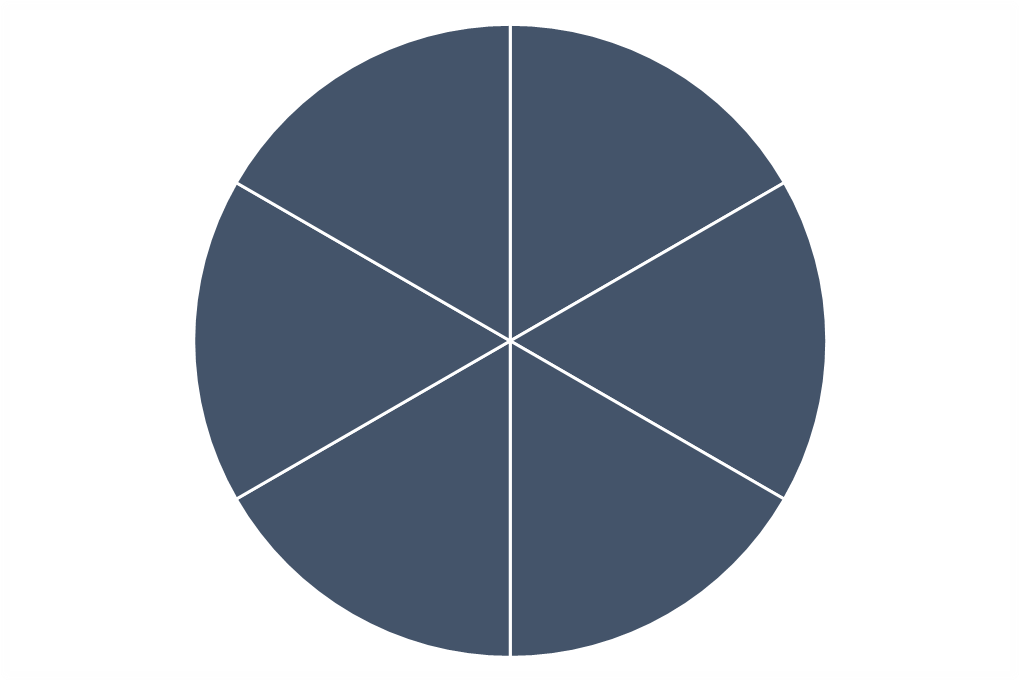 Retire
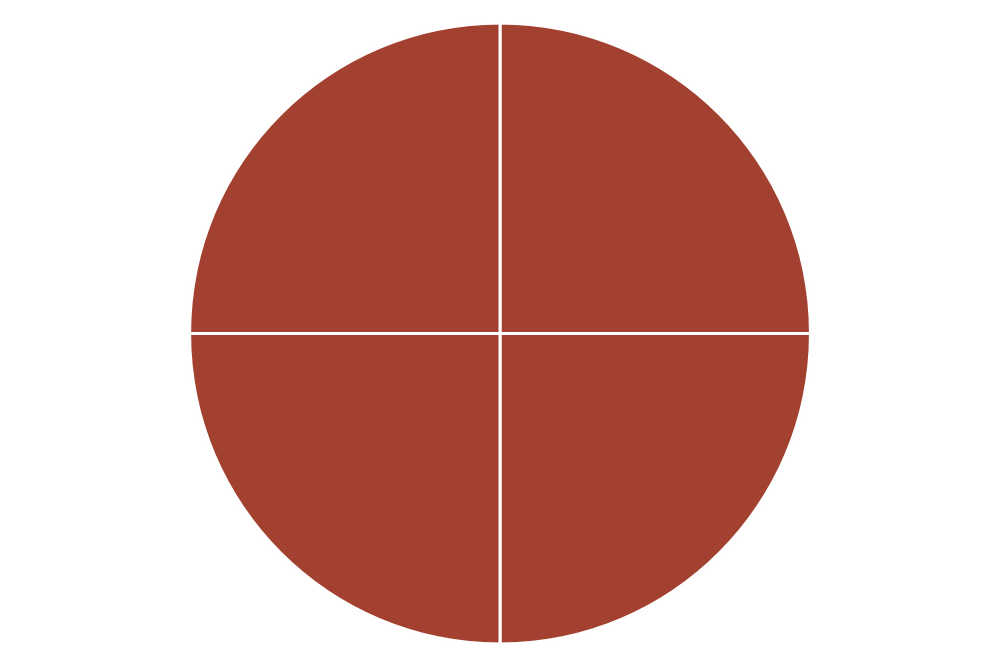 Plan
Contract and Audit Management
Procurement
Manage
Request
Intake and 
Maintenance
Security 
and Disposal
Receive
Procure
The business case for ITAM is built on cost and risk avoidance
Compliance: Managing audits and meeting legal, contractual, and regulatory obligations.
Efficiency: Reducing costs and making the best use of assets while maintaining service.
Agility: Anticipate requirements using asset data for business intelligence and analytics.
IT asset management will also improve the performance of the most important IT services
Since 2013, Info-Tech has surveyed over 20,000 business stakeholders as part of our CIO Business Vision program.

Business stakeholders ranked the following 12 core IT services in terms of importance.
Top IT Services for Business Stakeholders
An ITAM program implements contractual and financial management processes to support core IT services with:
Improved software license compliance.
Reduced total cost of ownership.
More effective contact management.
Reduced maintenance costs.
More effective reuse of licensed software and hardware.
Improved hardware visibility.
Business decision support.
Technology refresh.
Software license management.
Asset tracking.
Compliance support.
1
2
3
4
5
6
7
8
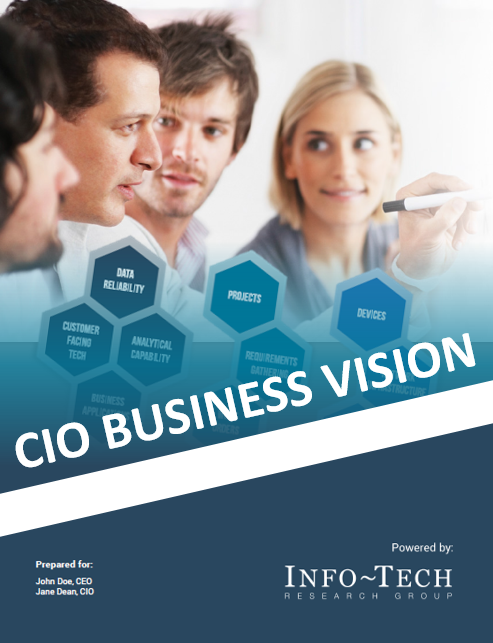 9
10
Learn more about the CIO Business Vision program.
11
12
Info-Tech; N=21,367
Info-Tech draws on the COBIT framework, which focuses on consistent delivery of IT services across the organization
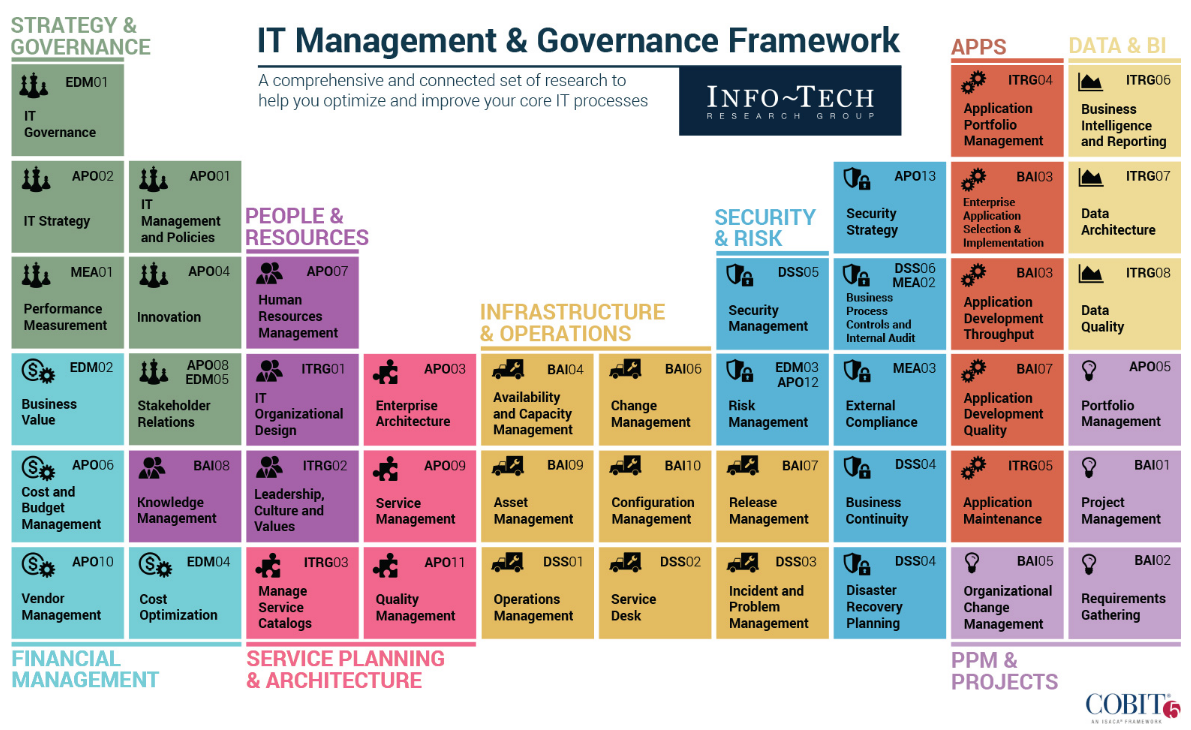 Project structure and deliverables
Key deliverables 
An asset management SOP, which includes policies, processes, and workflows for: 
Data collection and validation
Procurement
Inventory and tracking
Deployment and maintenance
Asset security
Recovery and disposal
Contract and audit management
An roadmap and communication plan to implement the program.
Outcome
An asset management program that helps your organization meet its legal, contractual, and regulatory obligations, and make the best of assets.
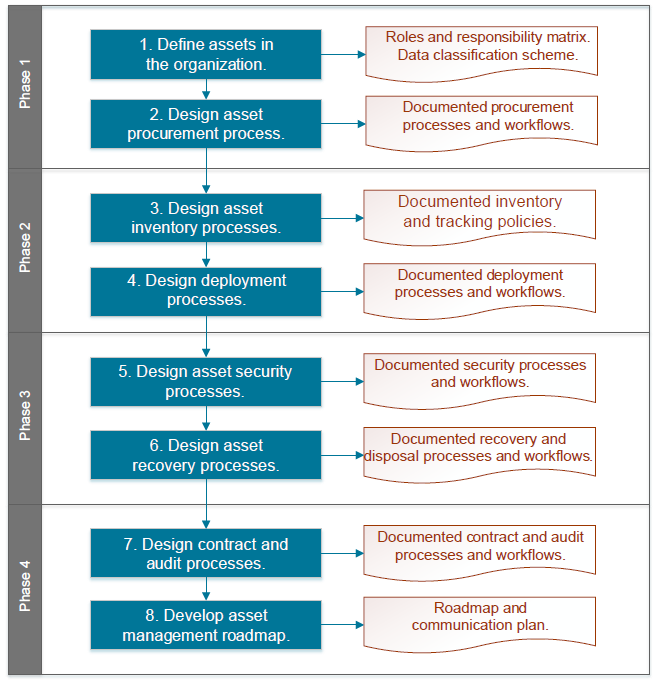 Info-Tech delivers
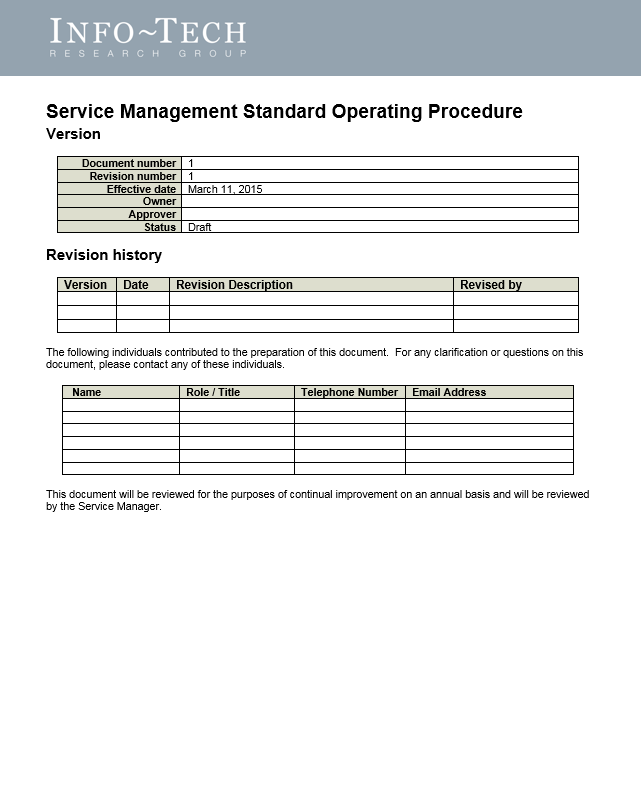 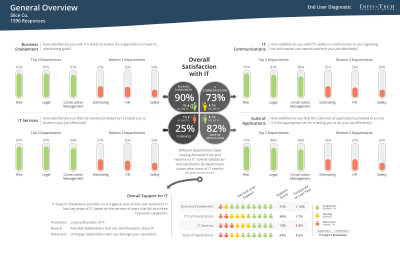 Diagnostic Tools
ITAM Standard Operating Procedures (SOP)
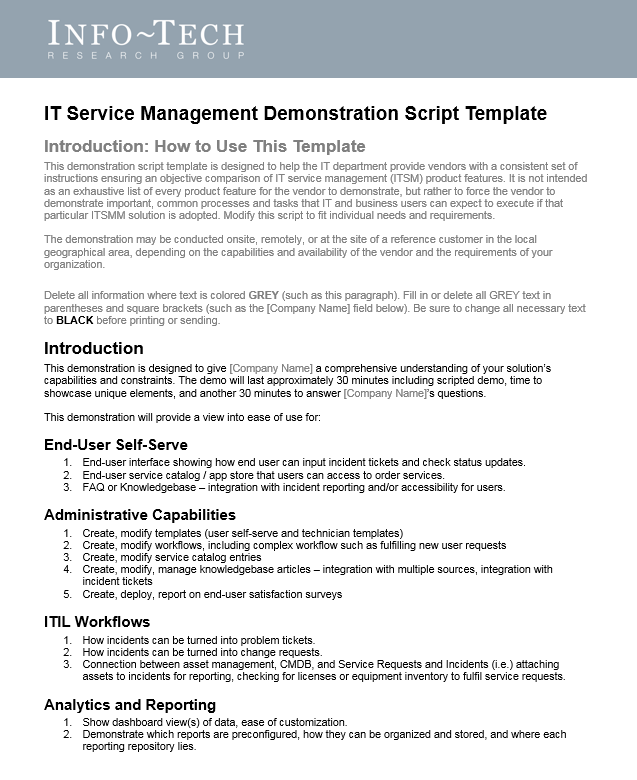 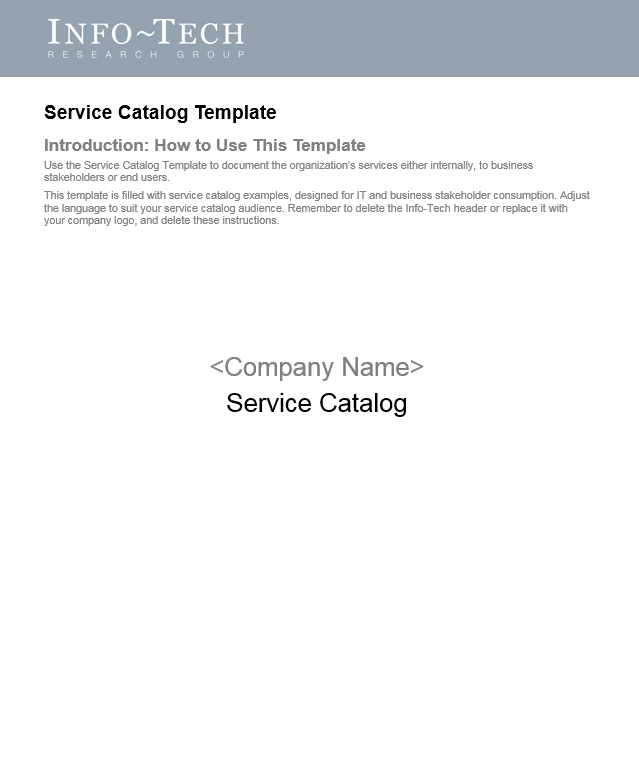 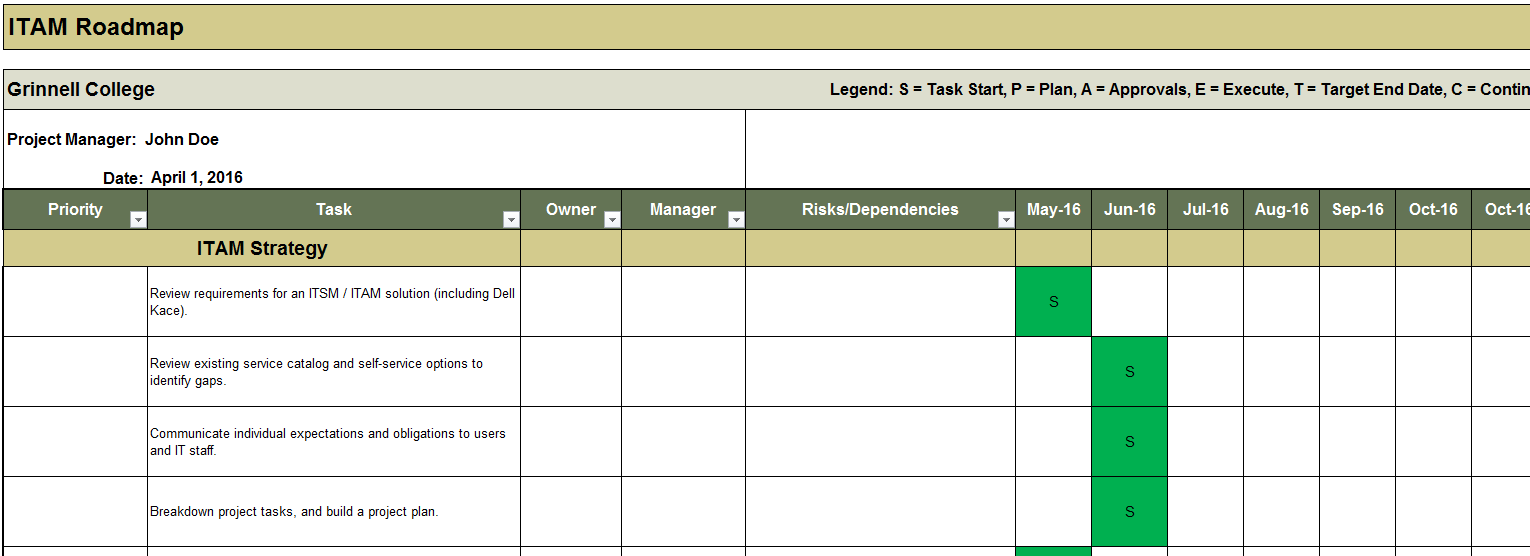 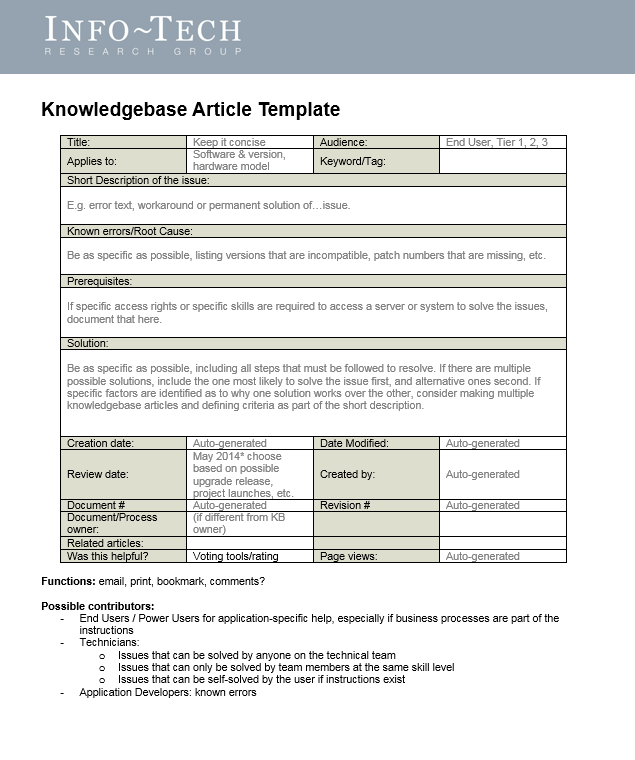 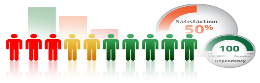 IT Asset Management Roadmap
A Collection of IT Asset Management Policies
Implementing IT asset management is done over two projects
The first is all about process. Design the procurement, deployment, disposal, and audit processes that make up an asset management program. Use the current project blueprint to design and implement the process part of the equation.
Vendor Landscapes: Guided implementations
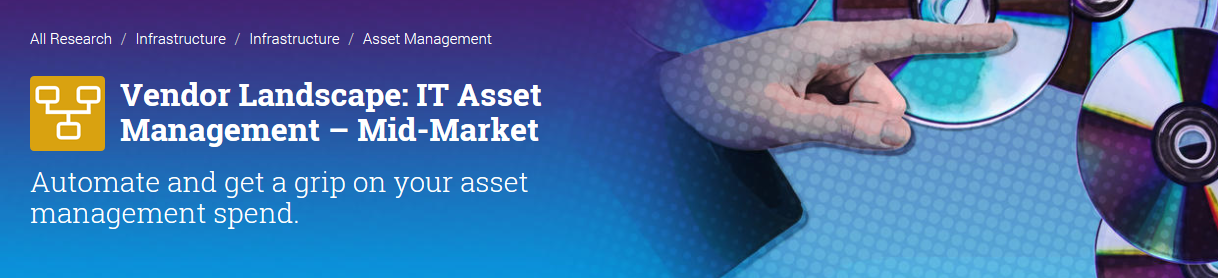 The second is all about technology. Select and implement an ITAM solution to support the processes you build. Book a Guided Implementation to have our analysts walk you through recommended vendors, explain our method, review your material, and answer your questions.
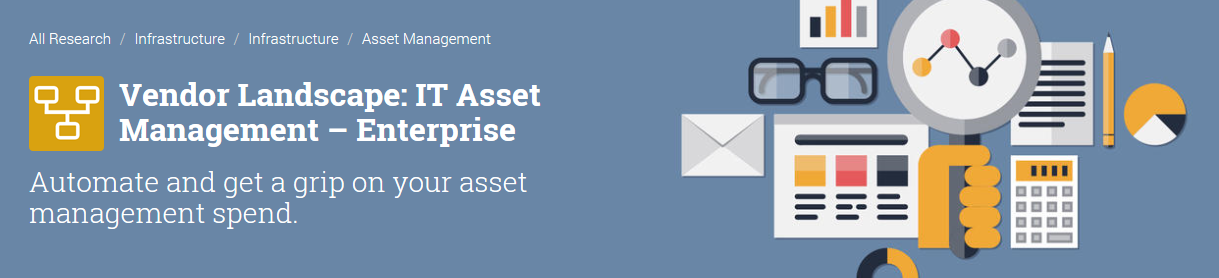 Info-Tech Research Group is a vendor-neutral organization. We have no financial relationship with vendors we evaluate.
The project blueprint illustrates the scope of each phase of the project with relevant case studies
A large networking company used asset management to implement a cultural shift to cut hardware spend by 50%.
This case study illustrates the full scope of the project.
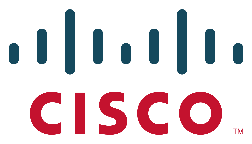 The State of California enacted a Green IT asset management policy that predicts $40M in savings per year.
This case study illustrates the scope of the procurement phase.
Procurement
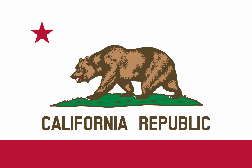 A major health care provider implemented an automated ITAM program and recovers 50% of its ROI in one year.
This case study continues throughout the blueprint, and illustrates the scope of the Intake and Deployment phase.
Intake and deployment
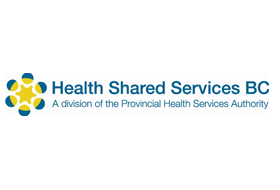 A major government department was fined £180,000 for the loss of sensitive prisoner data.
This case study illustrates the scope of the security and disposal phase.
Security and disposal
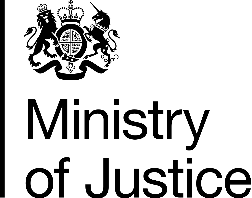 A major US financial institution used ITAM and internal audits and reporting to save nearly $1.5 million. 
This case study illustrates the scope of the contract and audit phase.
Contract 
and audit management
Measure the value of guided implementations (GIs)
Engaging in GIs doesn’t just offer valuable project advice, it also results in significant cost savings.
CASE STUDY
Cisco IT reduced costs by upwards of $50 million through implementing ITAM
Industry
Source
IT
Cisco Systems, Inc.
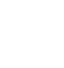 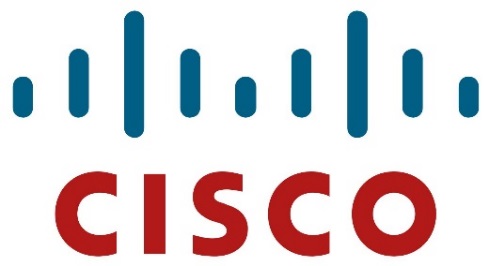 Cisco Systems, Inc.
Cisco Systems, Inc. is the largest networking company in the world. Headquartered in San Jose, California, the company employees over 70,000 people.  
Asset Management 
As is typical with technology companies, Cisco boasted a proactive work environment that encouraged individualism amongst employees. Unfortunately, this high degree of freedom combined with the rapid mobilization of PCs and other devices created numerous headaches for asset tracking. At its peak, spending on hardware alone exceeded $100 million per year.
Results 
Through a comprehensive ITAM implementation, the new asset management program at Cisco has been a resounding success. While employees did have to adjust to new rules, the process as a whole has been streamlined and user-satisfaction levels have risen. Centralized purchasing and a smaller number of hardware platforms have allowed Cisco to cut their hardware spend in half, according to Mark Edmondson, manager of IT services expenses for Cisco Finance.
Asset Data
4
Asset Protection
3
Asset Distribution
ITAM Program Maturity
2
Asset Gathering
1
This case study continues in phase 1
Use these icons to help direct you as you navigate this research
Use these icons to help guide you through each step of the blueprint and direct you to content related to the recommended activities.
This icon denotes a slide where a supporting Info-Tech tool or template will help you perform the activity or step associated with the slide. Refer to the supporting tool or template to get the best results and proceed to the next step of the project.
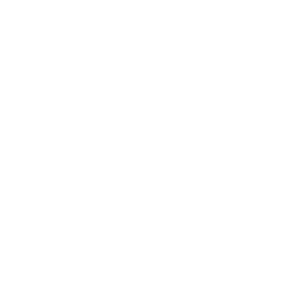 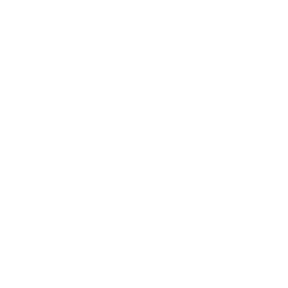 This icon denotes a slide with an associated activity. The activity can be performed either as part of your project or with the support of Info-Tech team members, who will come onsite to facilitate a workshop for your organization.
Info-Tech offers various levels of support to best suit your needs
Consulting
Workshop
Guided Implementation
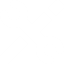 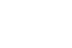 DIY Toolkit
“Our team does not have the time or the knowledge to take this project on. We need assistance through the entirety of this project.”
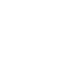 “We need to hit the ground running and get this project kicked off immediately. Our team has the ability to take this over once we get a framework and strategy in place.”
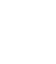 “Our team knows that we need to fix a process, but we need assistance to determine where to focus. Some check-ins along the way would help keep us on track.”
“Our team has already made this critical project a priority, and we have the time and capability, but some guidance along the way would be helpful.”
Diagnostics and consistent frameworks used throughout all four options
Implement Asset Management – Project overview
Security and Disposal
Contracts and Audits
Intake and Maintenance
Scope and Procurement
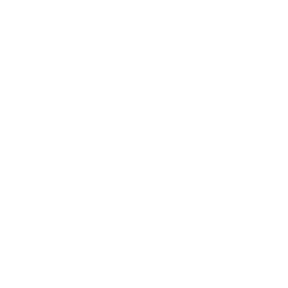 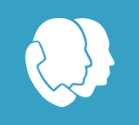 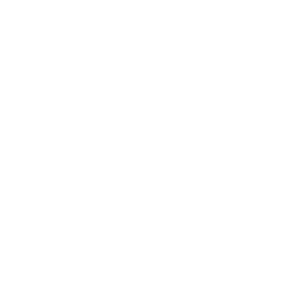 Implement Asset Management – Workshop overview
Contact your account representative or email Workshops@InfoTech.com for more information.